Город Краснотурьинск
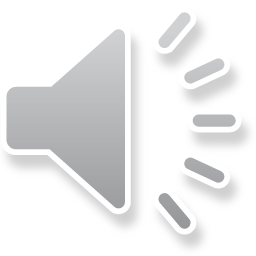 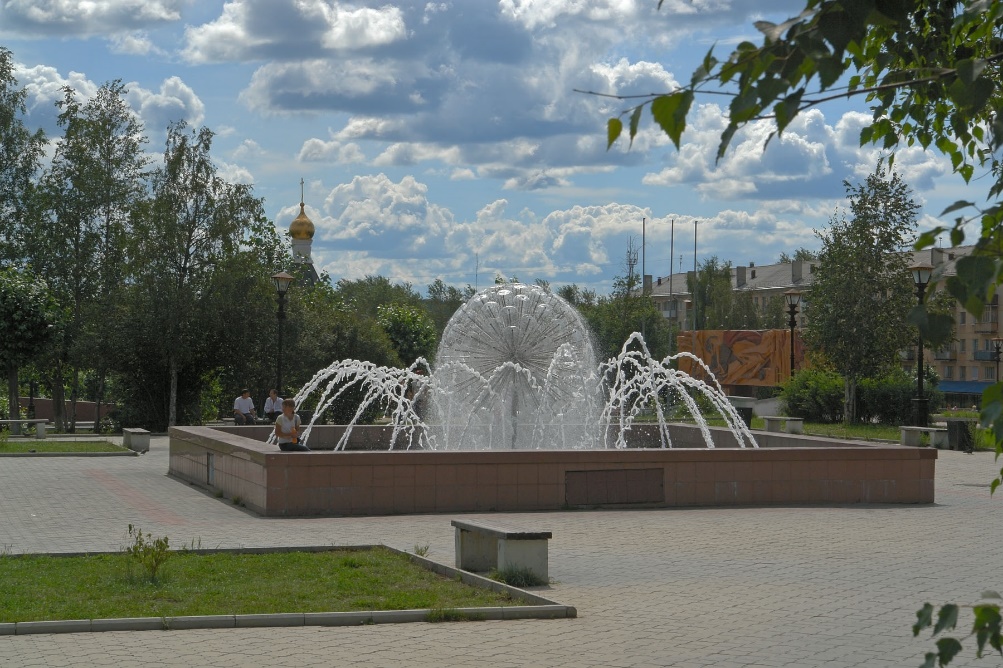 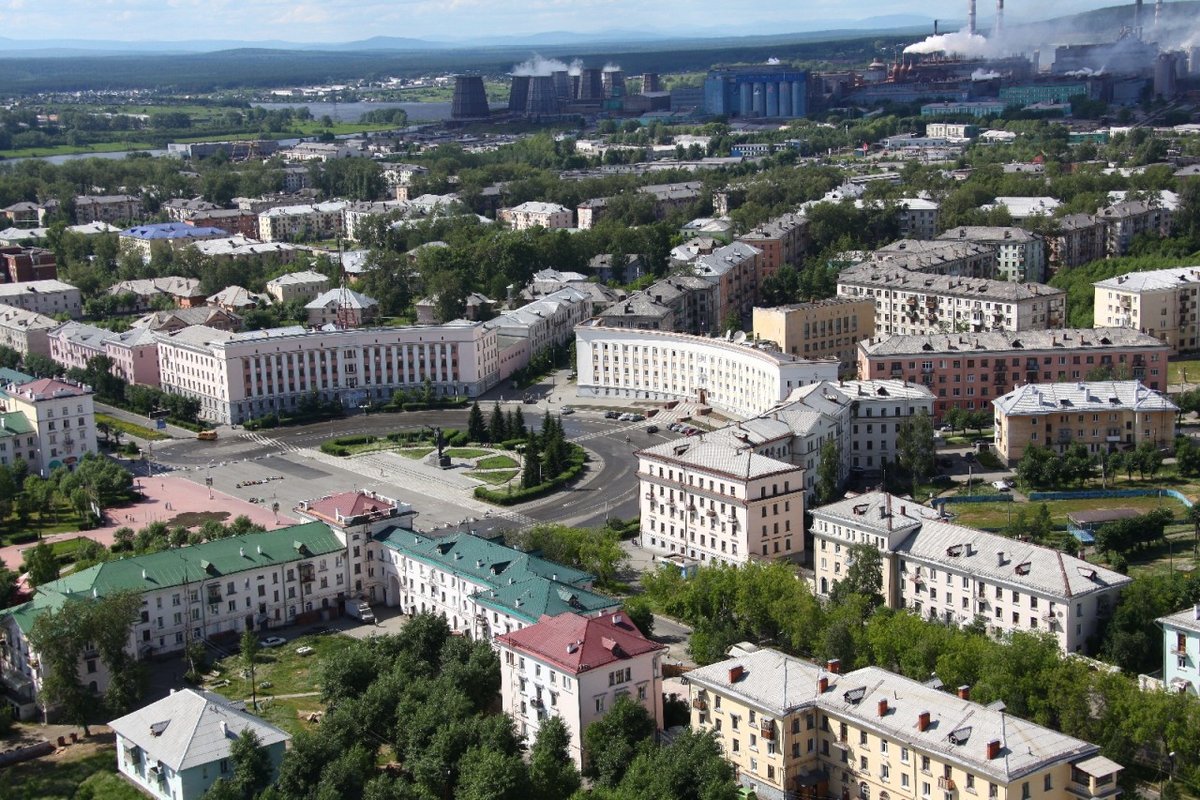 Составила:
воспитатель Мартыненко О.Н.
Карта Свердловской области
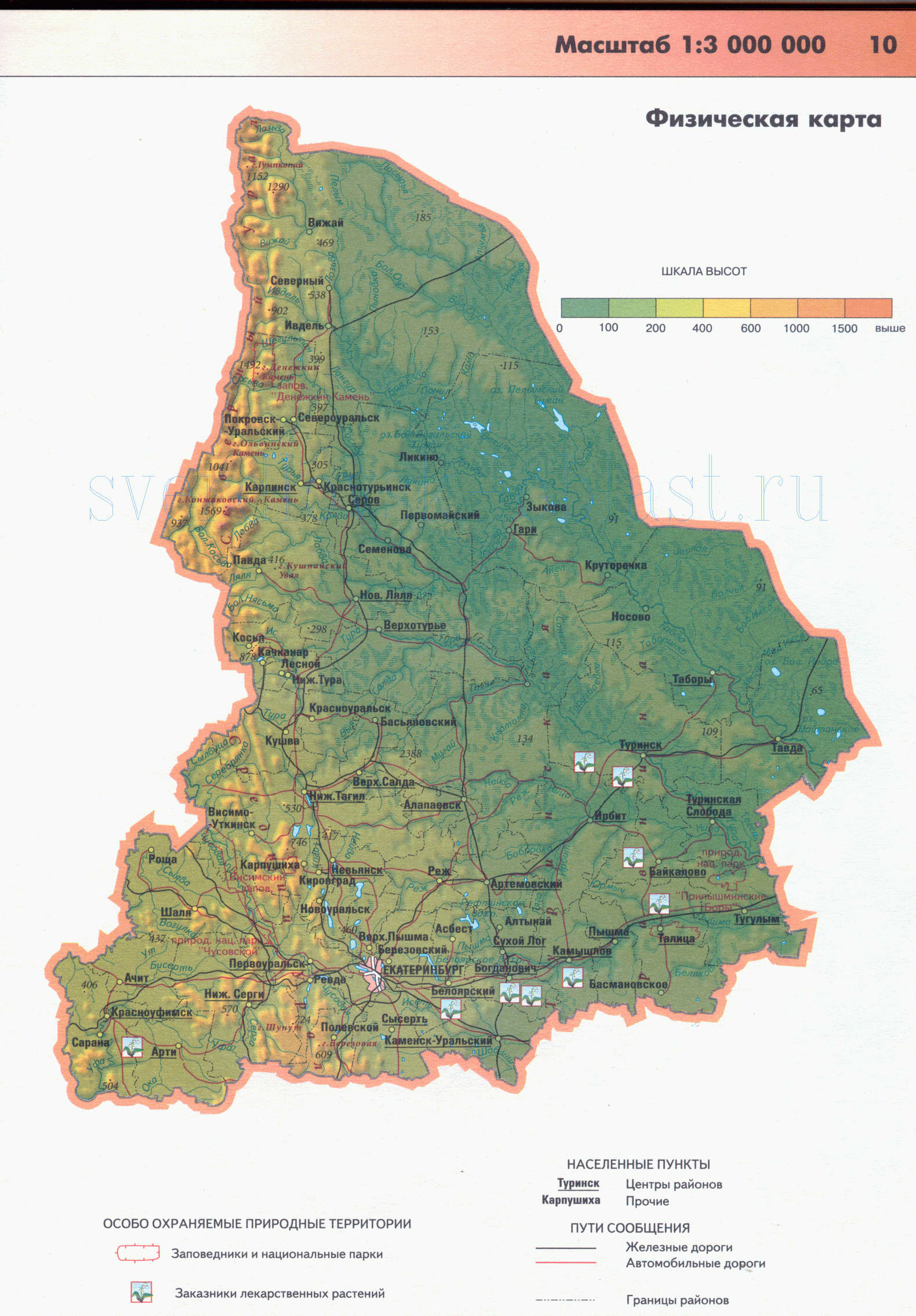 Поселок Турьинские рудники
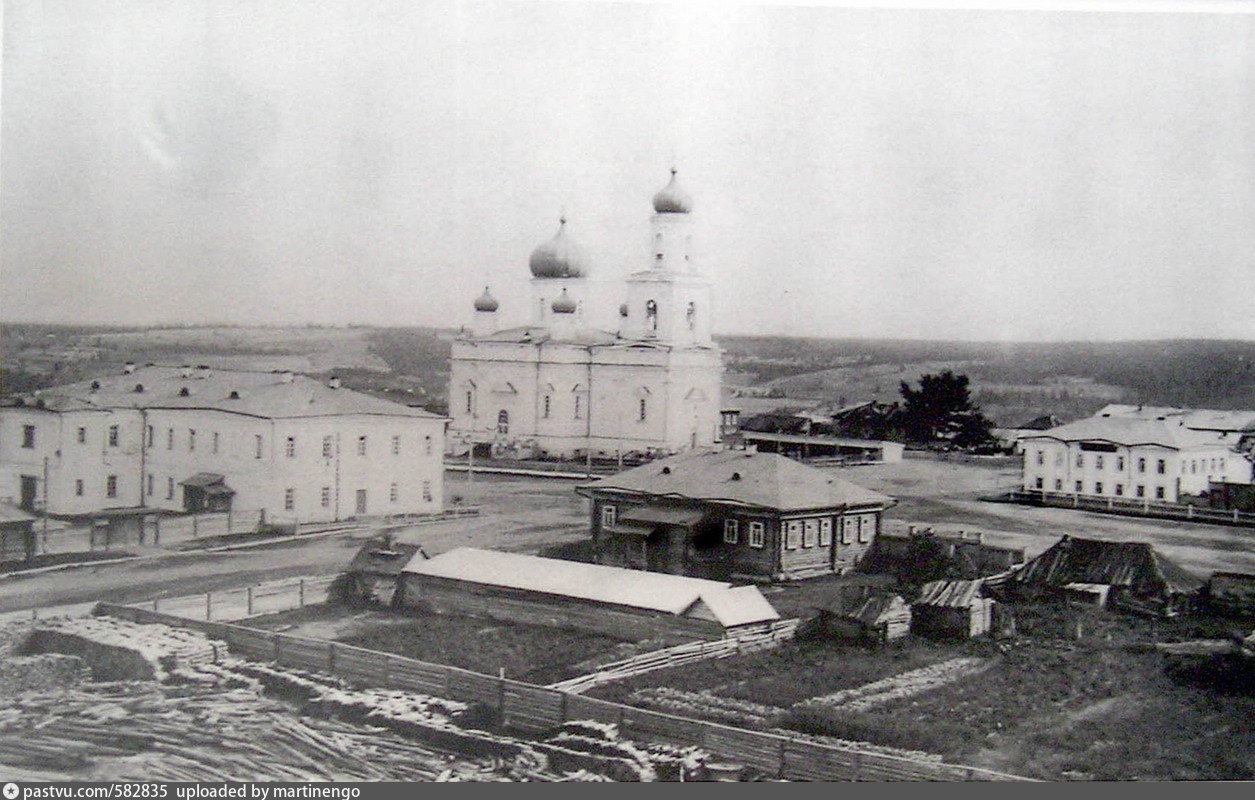 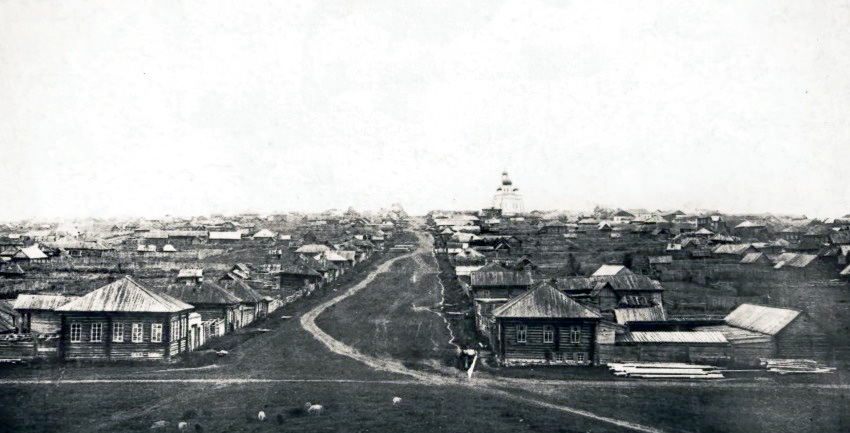 Река Турья
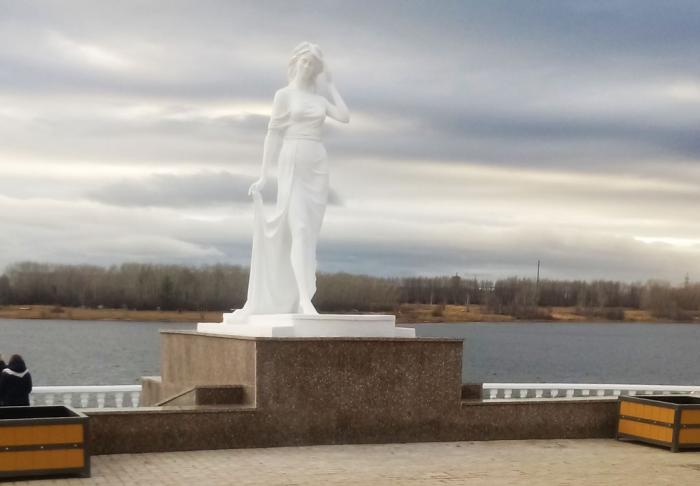 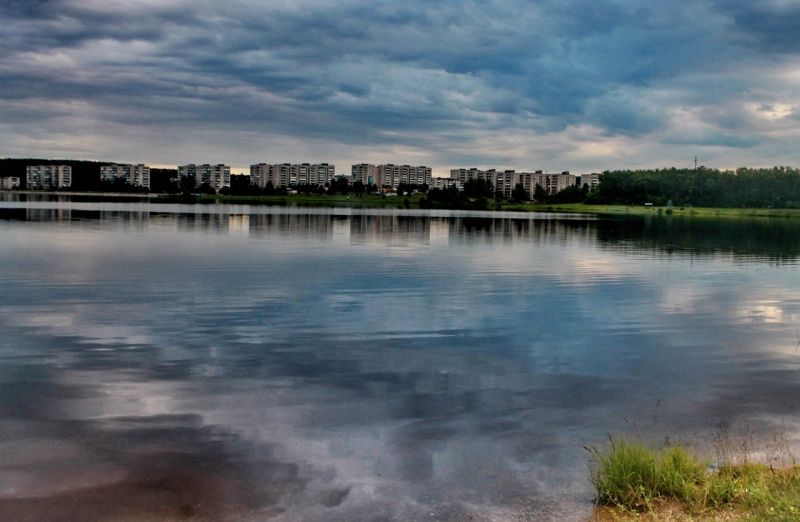 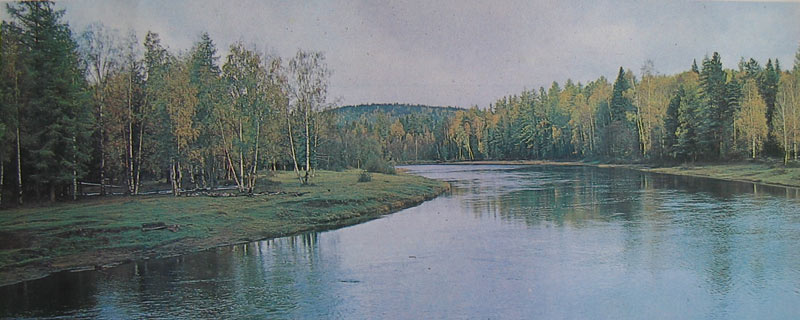 Лес Краснотурьинска
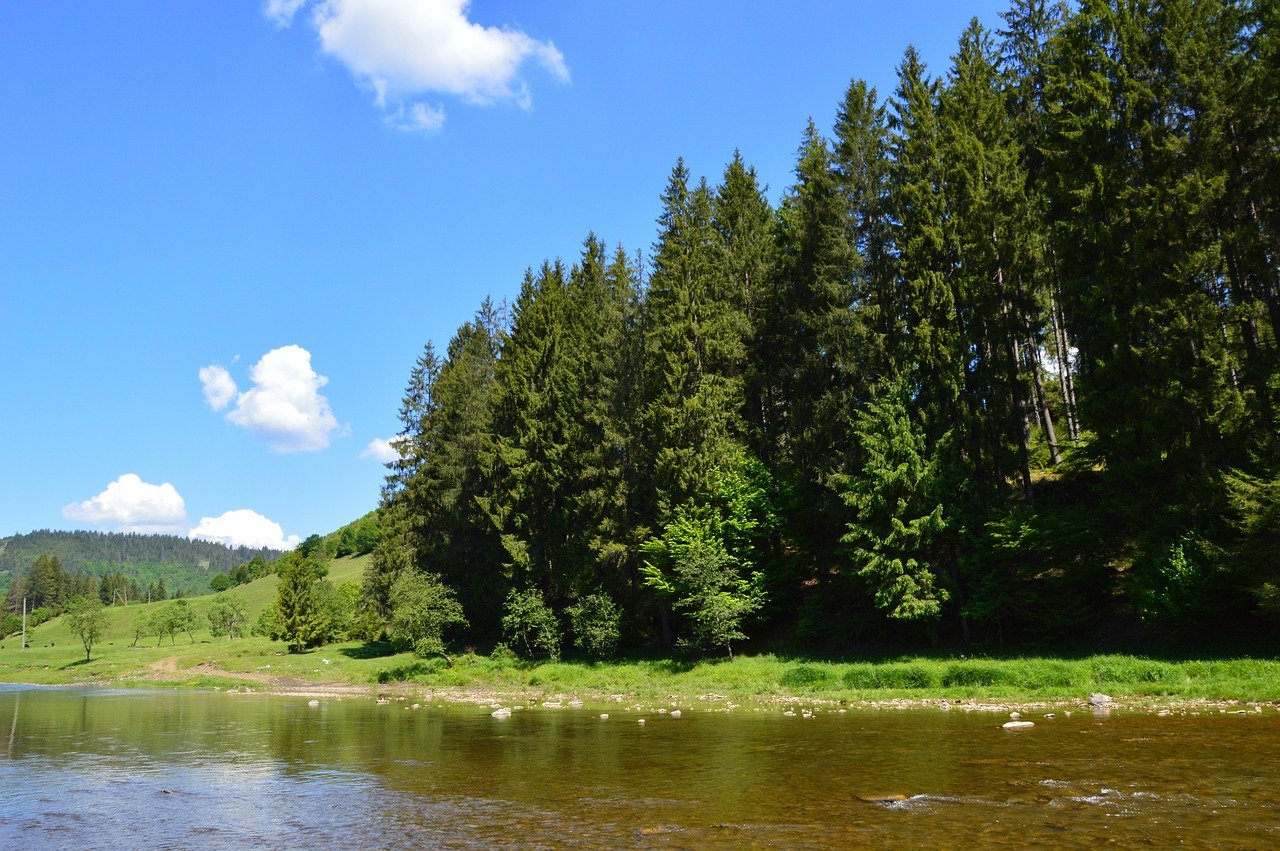 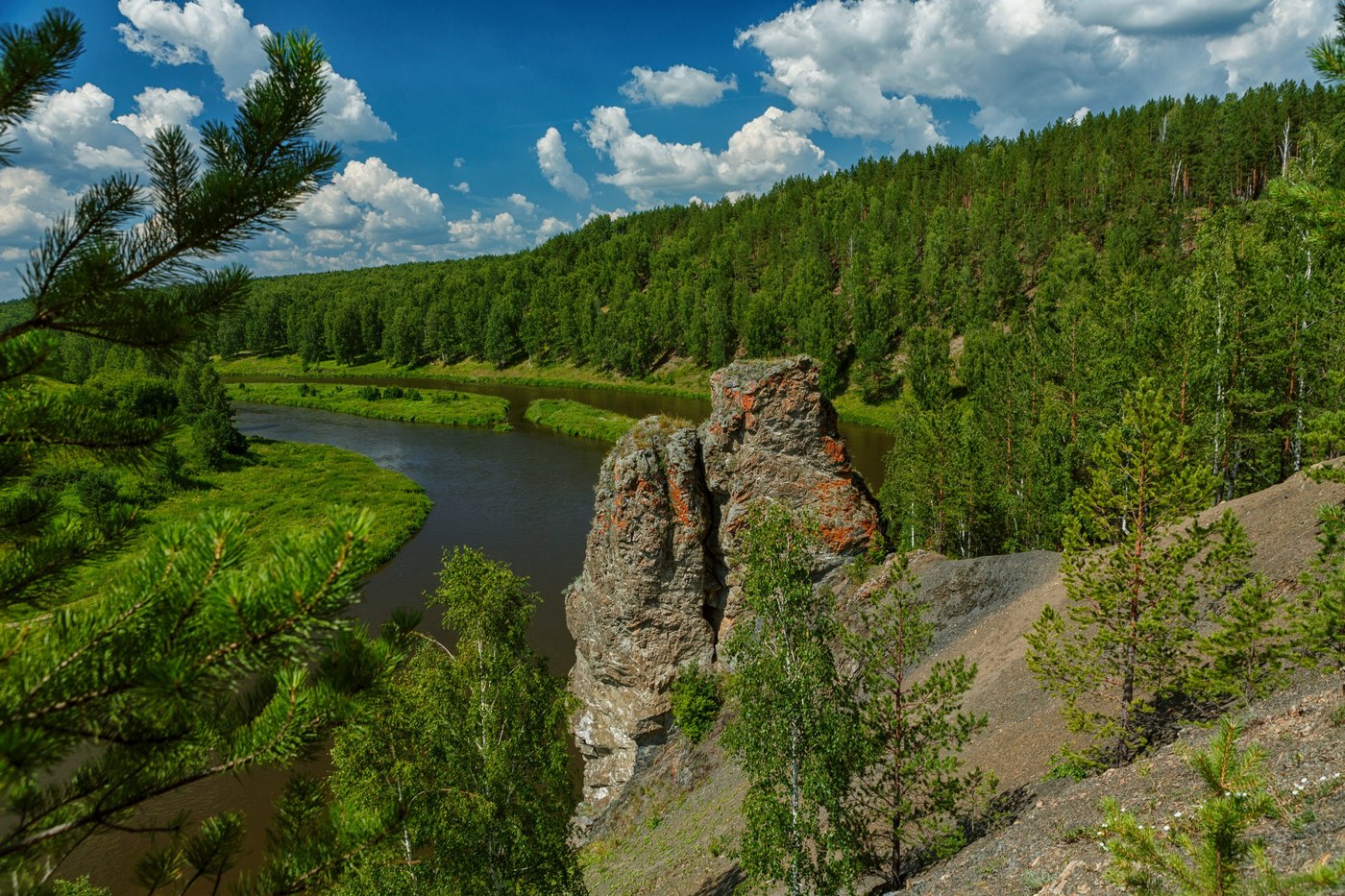 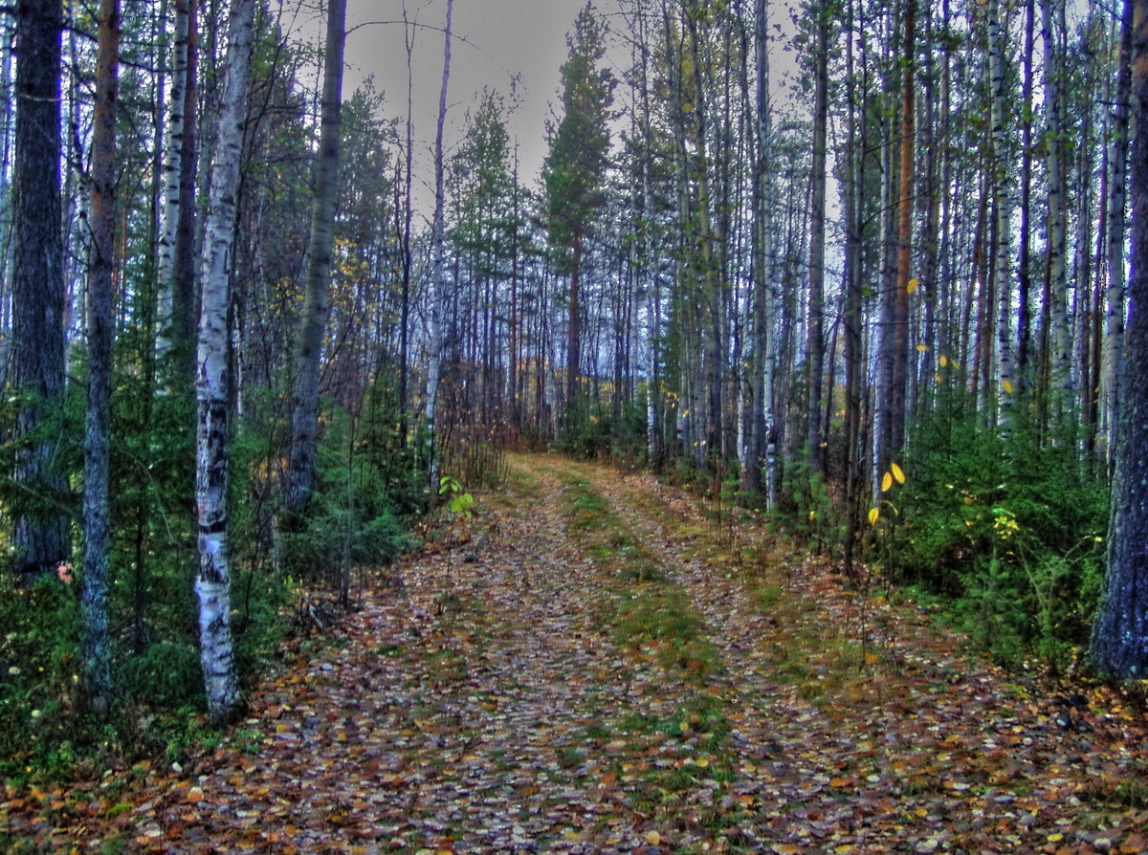 Уральские горы
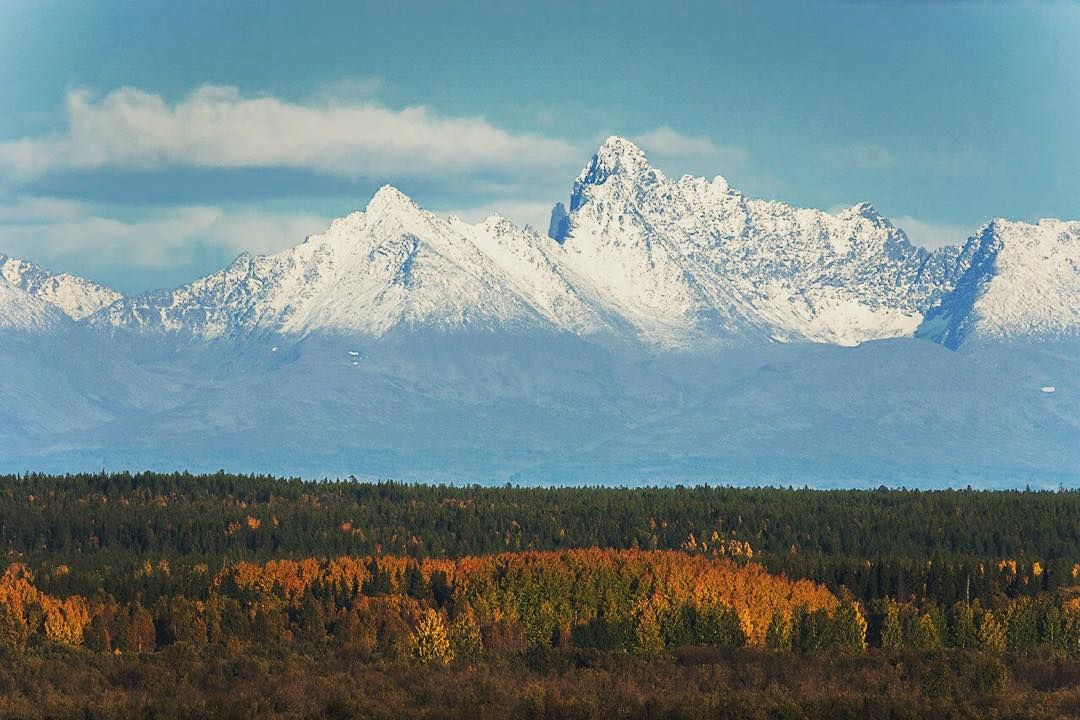 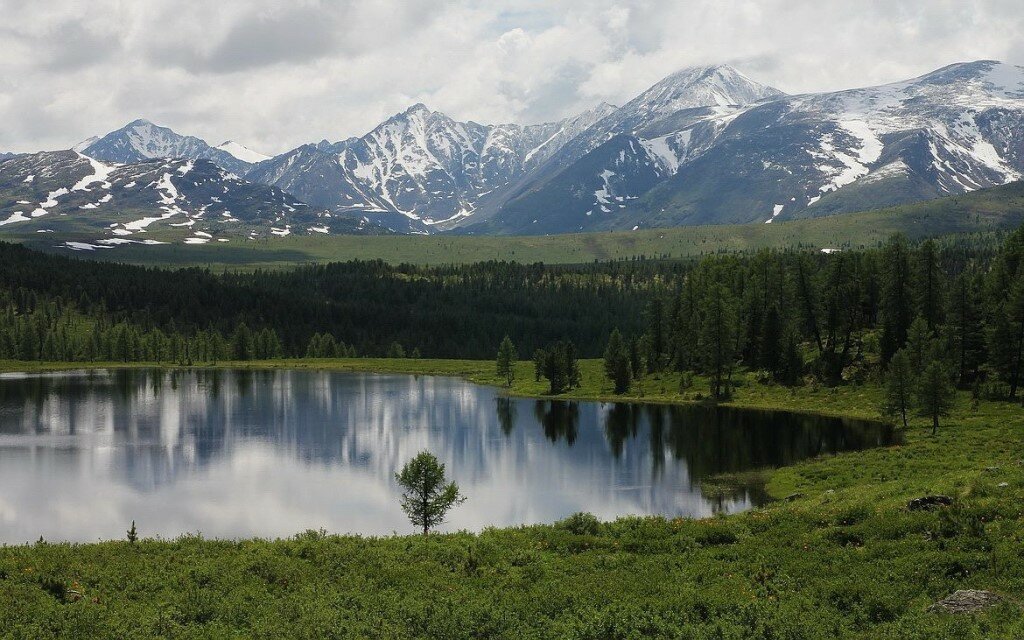 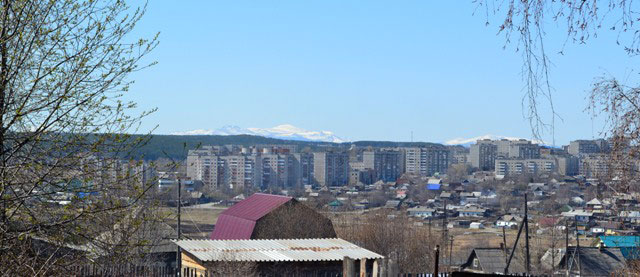 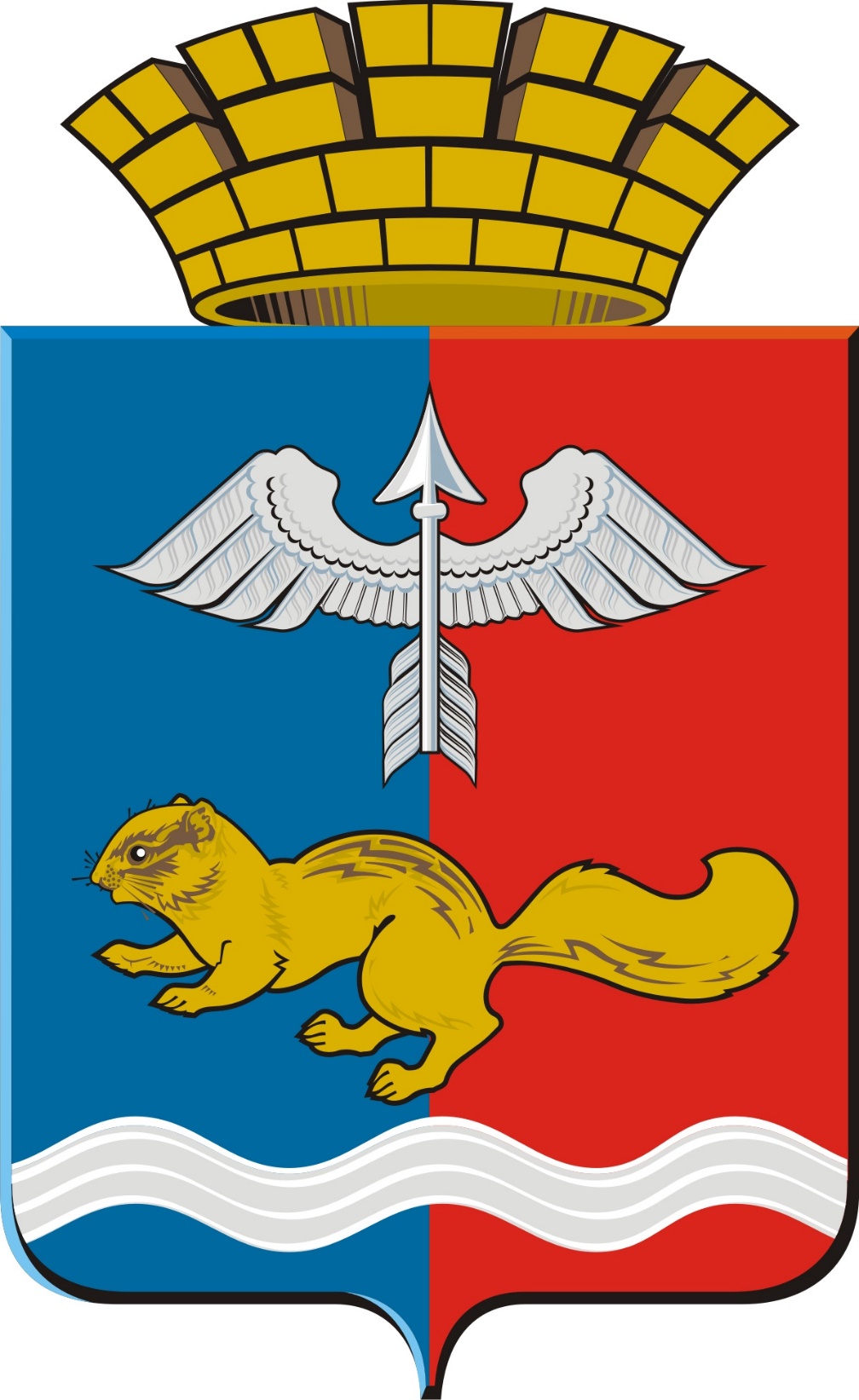 Герб Краснотурьинска
Флаг Краснотурьинска
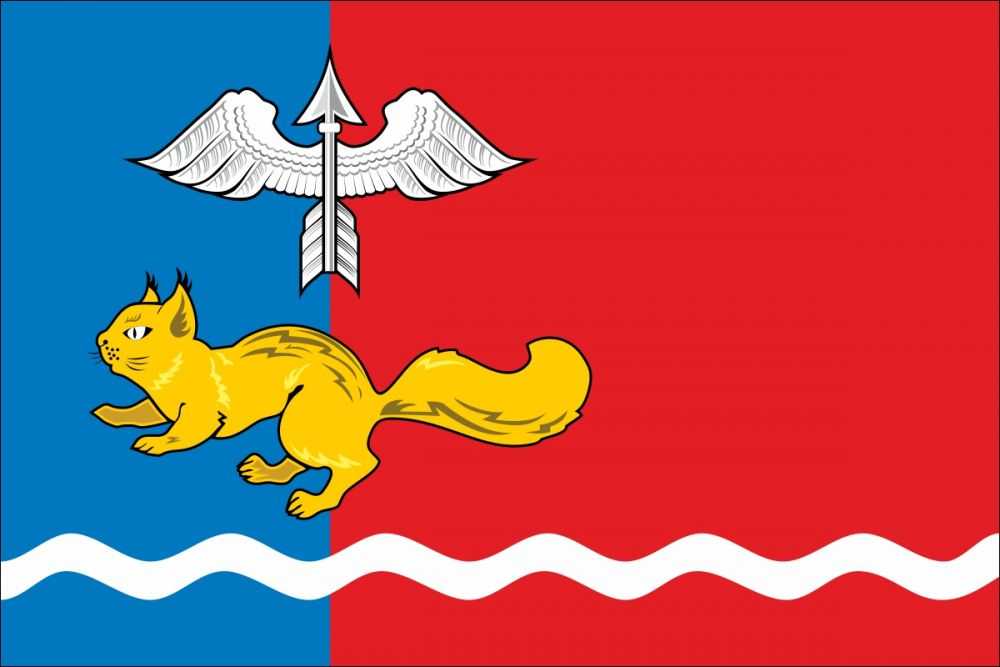 РУСАЛ (БАЗ)
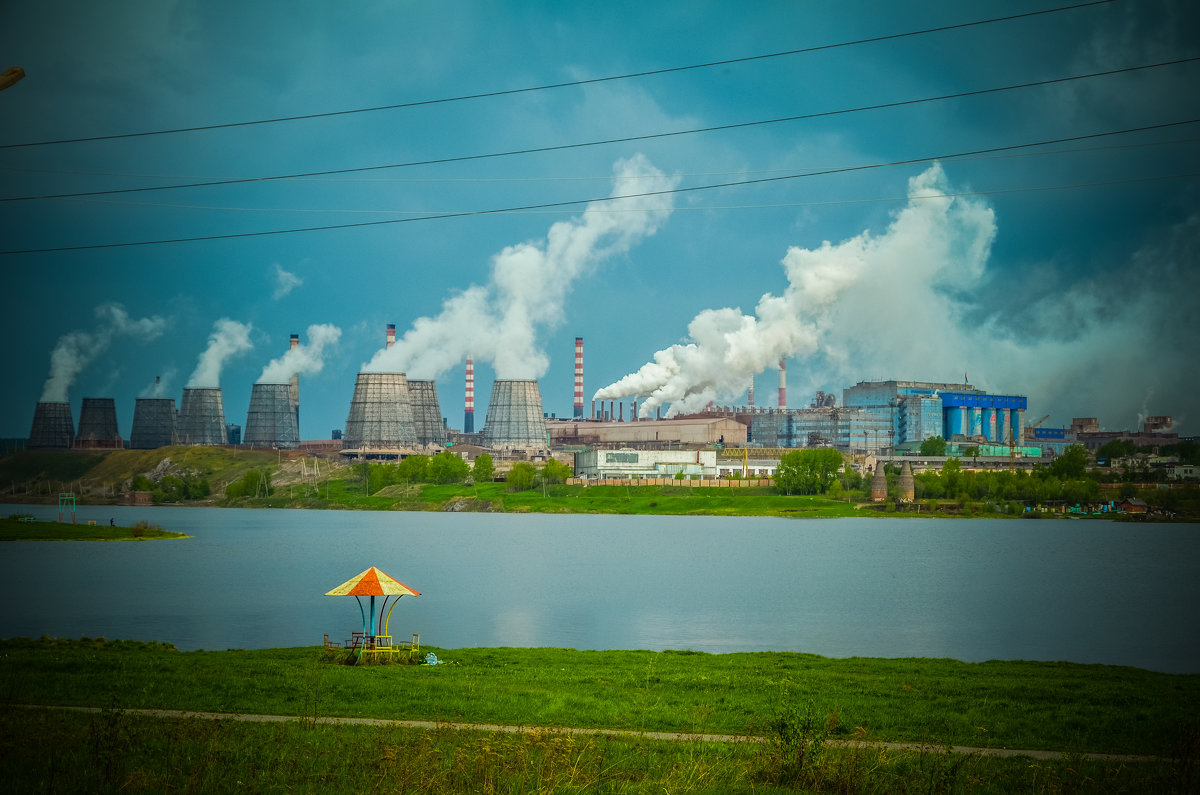 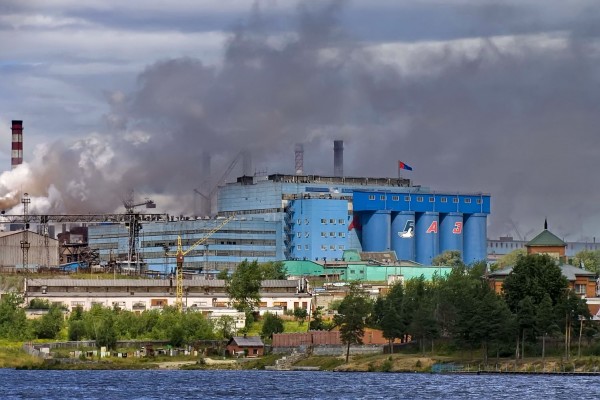 Предприятия года Краснотурьинск
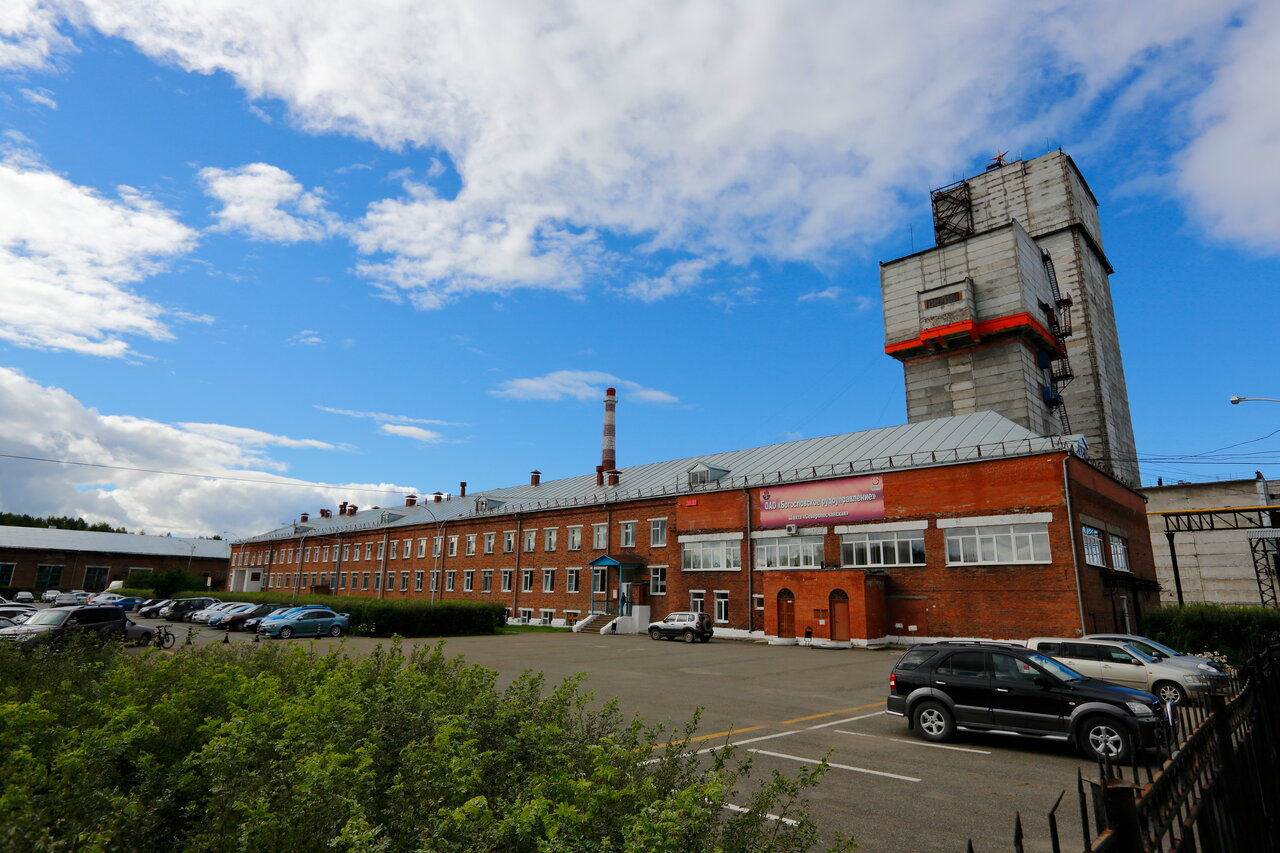 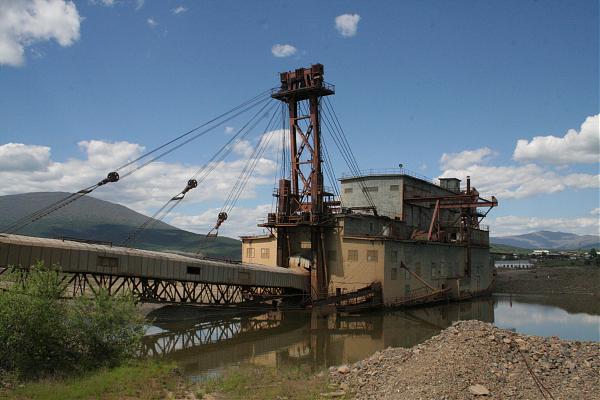 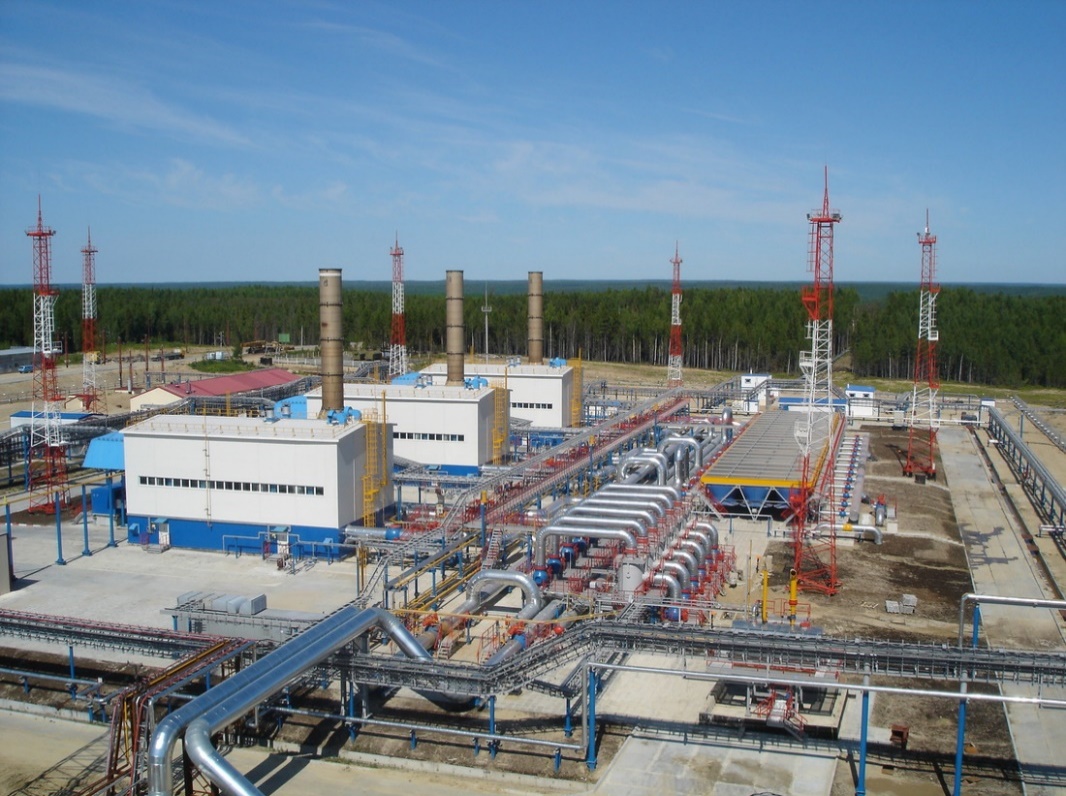 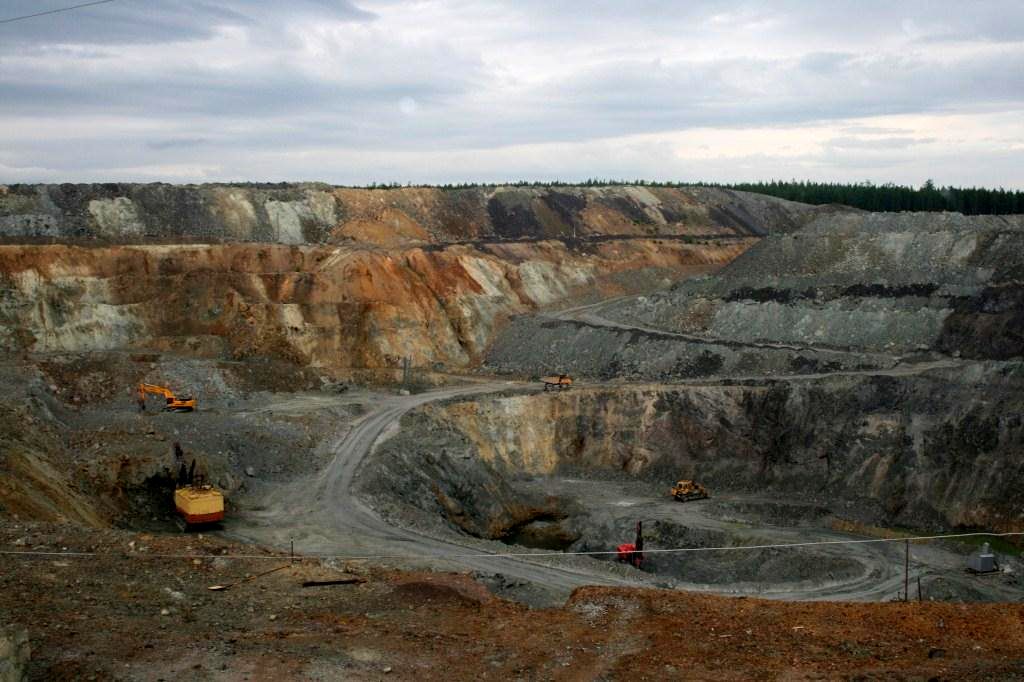 БТЭЦ
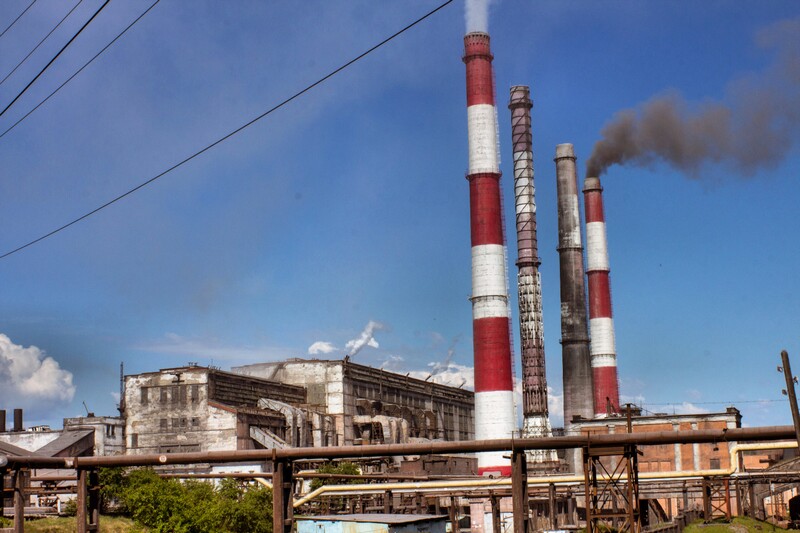 Знаменитые жители города Краснотурьинска
Александр Степанович Попов — русский физик и электротехник, изобретатель радио.Александр Петрович Карпинский — геолог, первый выборный президент Российской Академии наук. Евграф Степанович Фёдоров — кристаллограф, минералог и математик.
Александр Андреевич Миславский — хирург, физиолог, доктор медицины.
Анатолий Константинович Серов — советский лётчик, Герой Советского Союза (1938 год). Родился в посёлке Воронцовка 20 марта 1910 года.Афанасий Филиппович Петрик — Герой Советского Союза (1945 год), Почётный гражданин города КраснотурьинскаМещерягин Михаил Николаевич — Герой Советского Союза (1945 год)
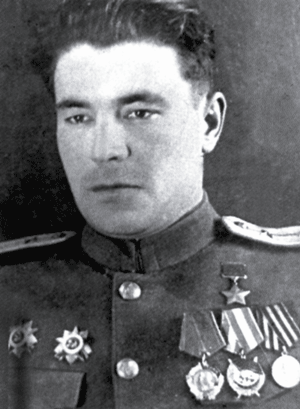 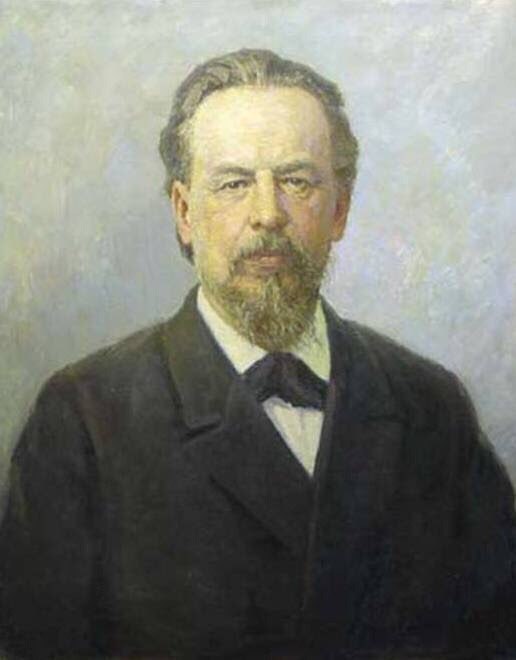 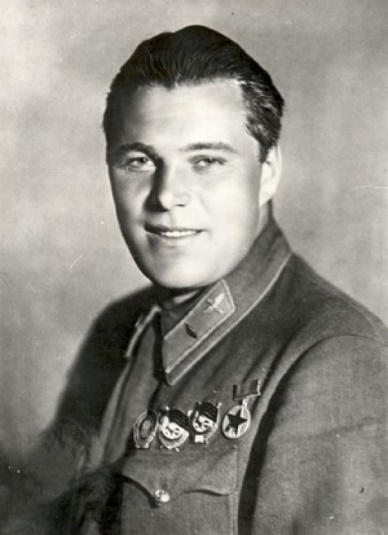 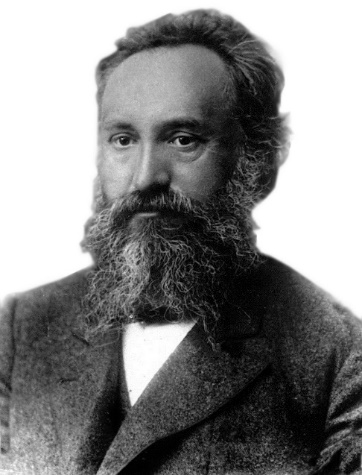 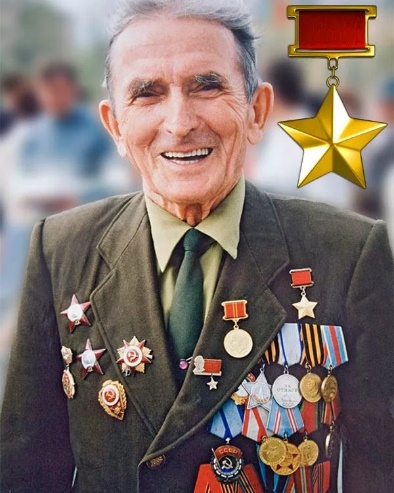 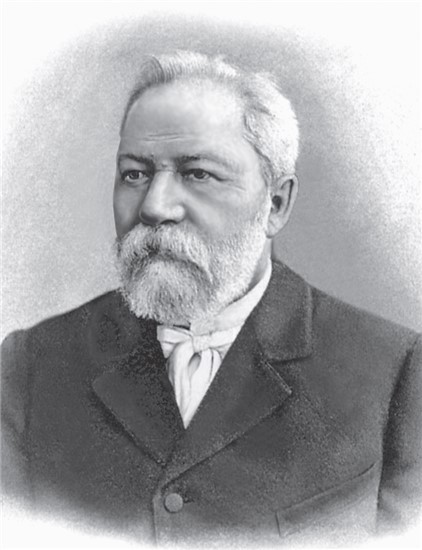 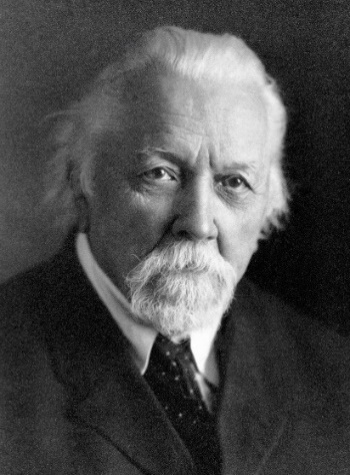 Памятники, музеи города Краснотурьинск
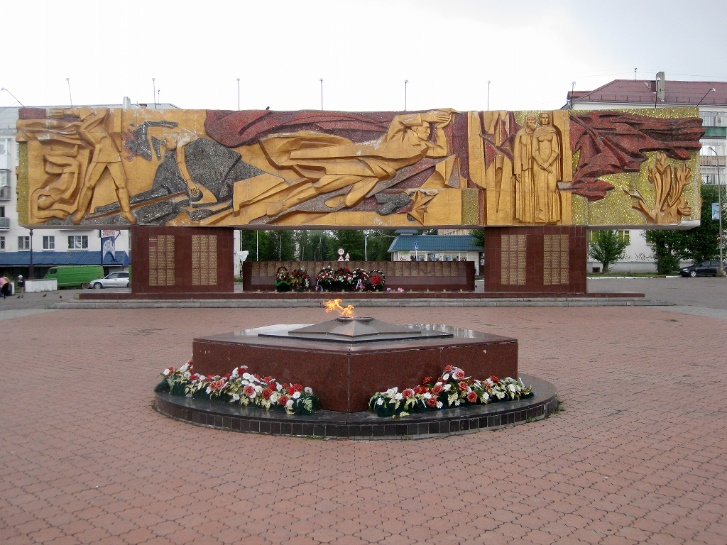 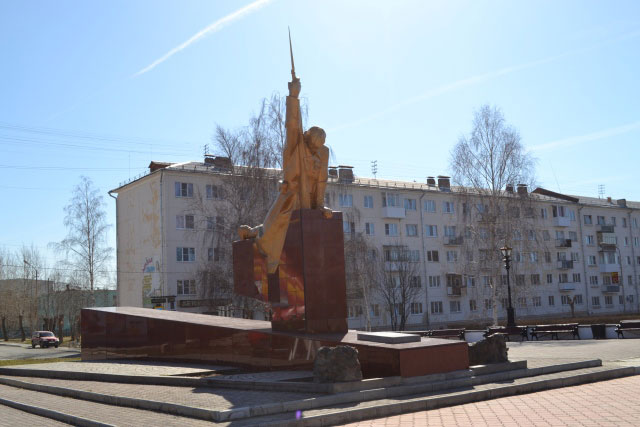 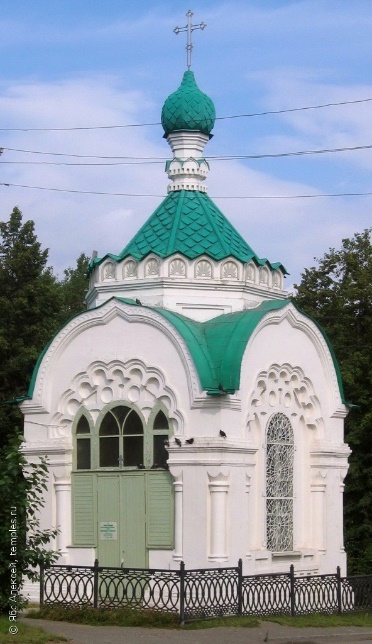 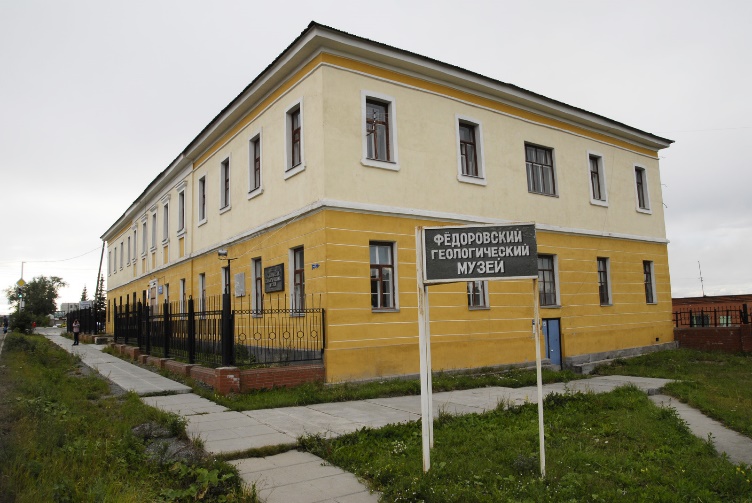 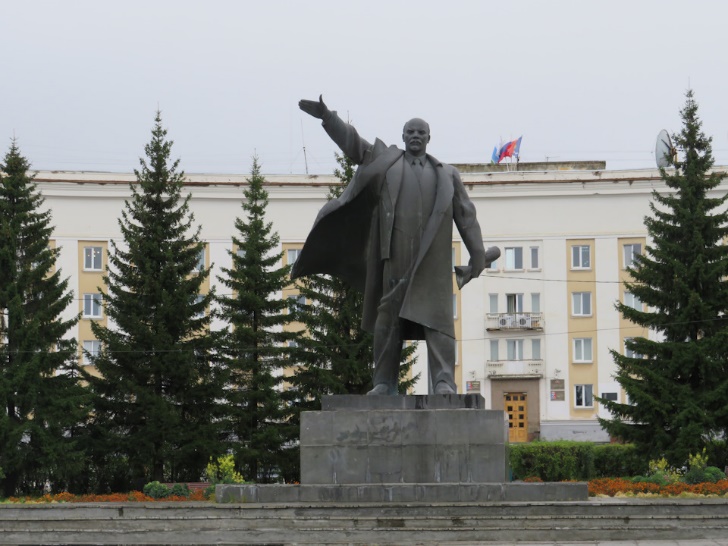 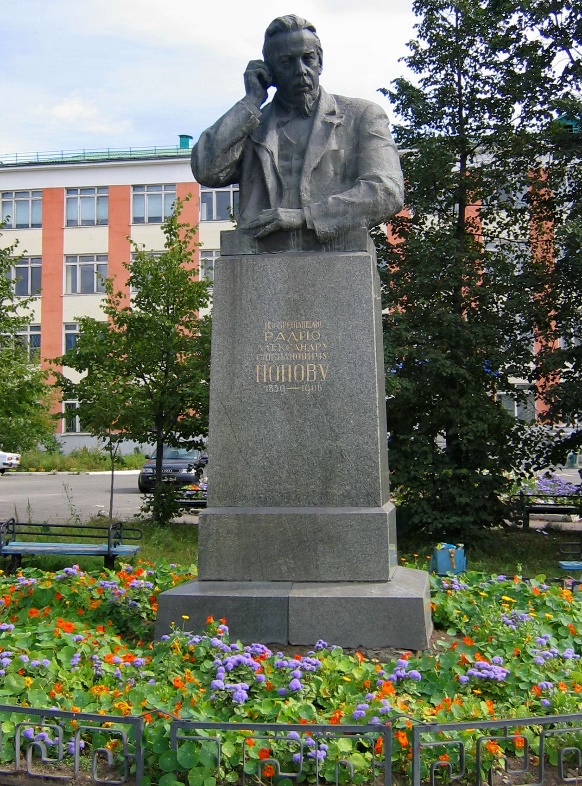 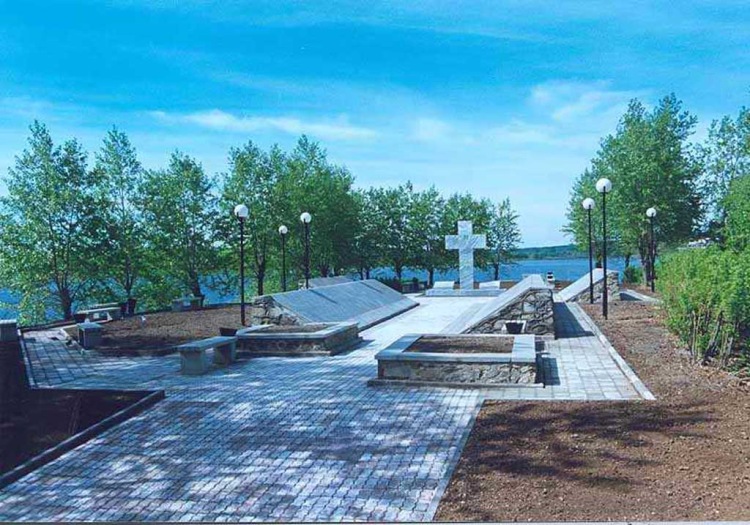 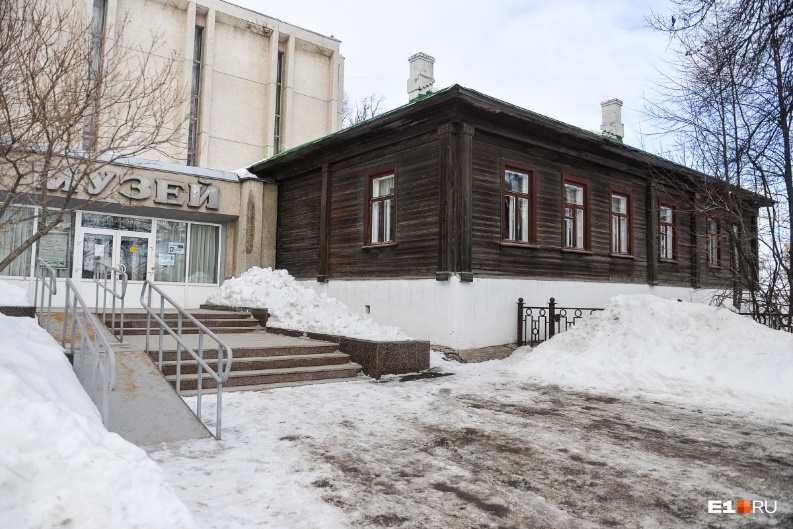 Культурные учреждения города Краснотурьинск
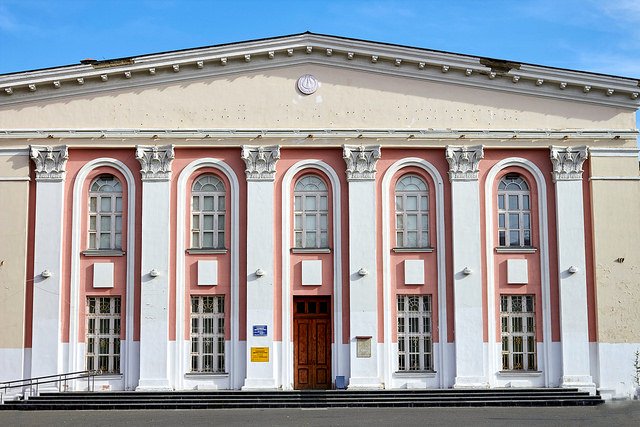 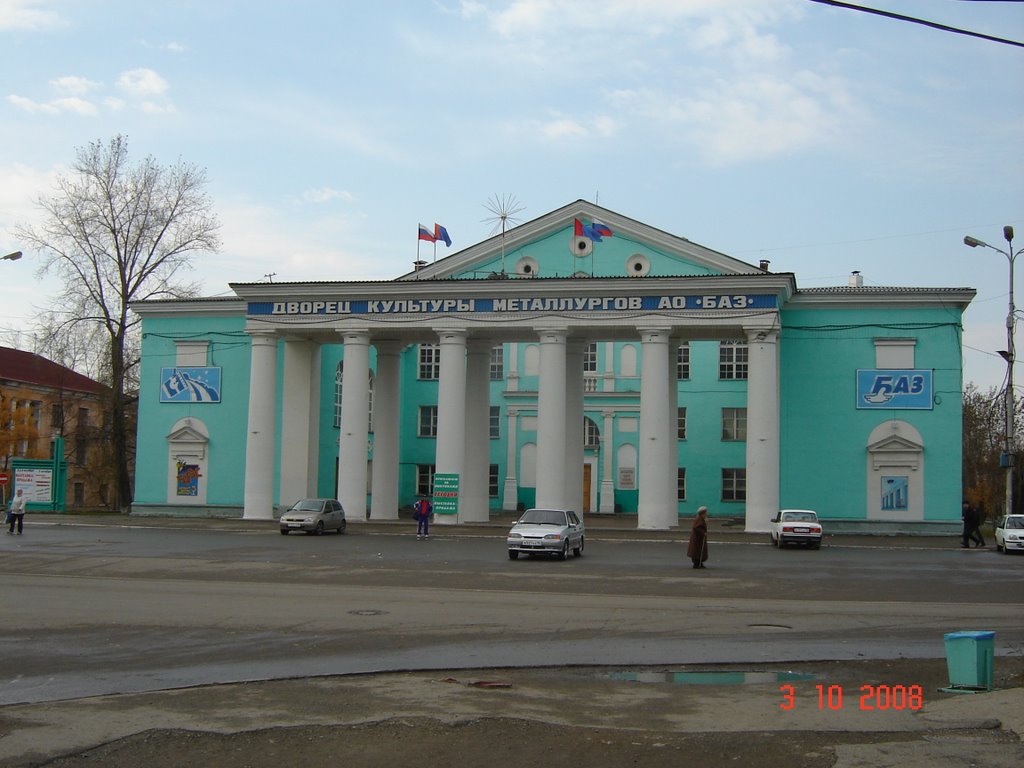 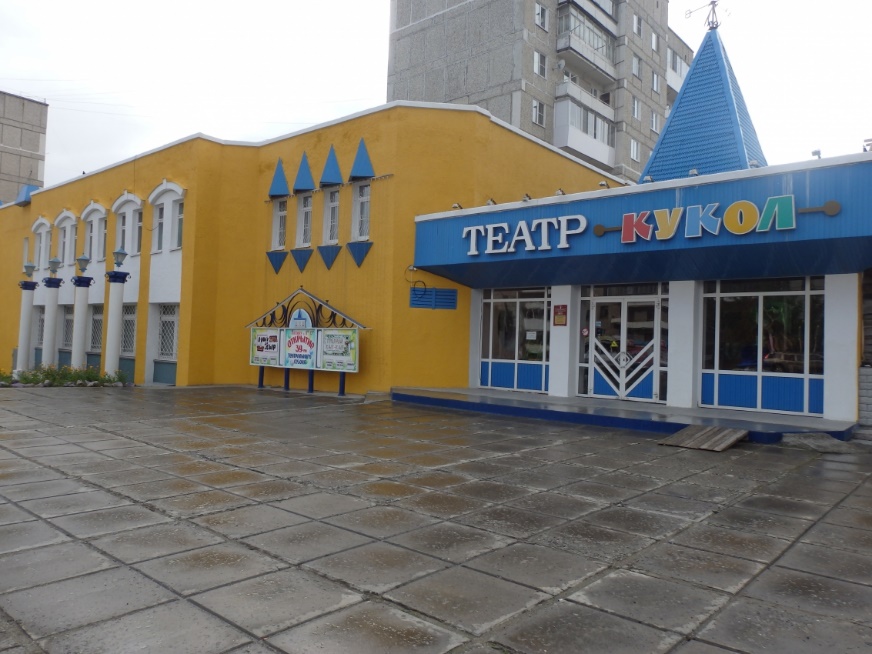 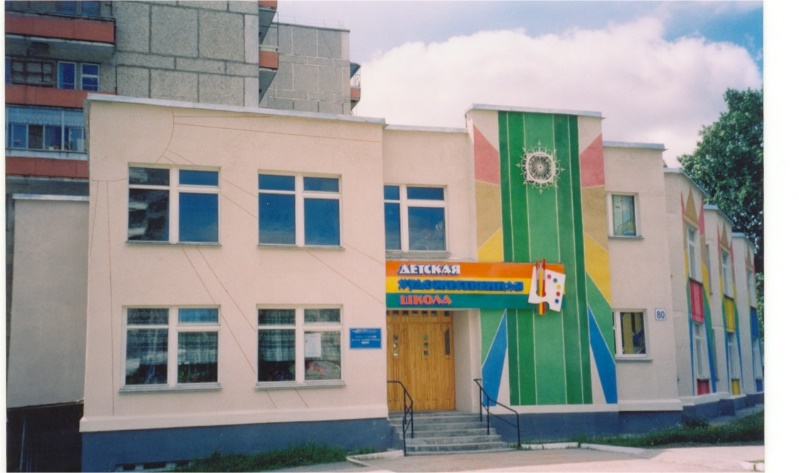 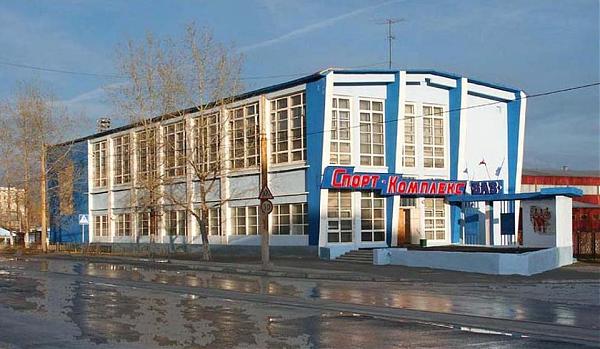 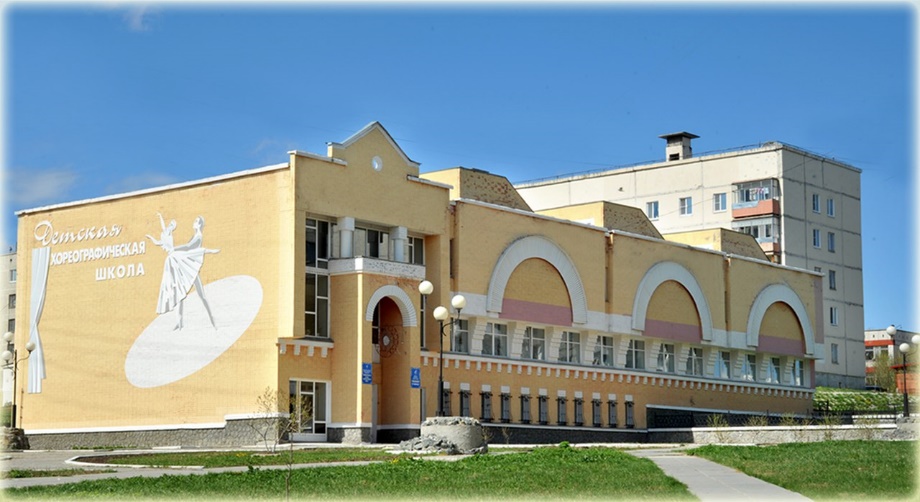 Места отдыха города Краснотурьинск
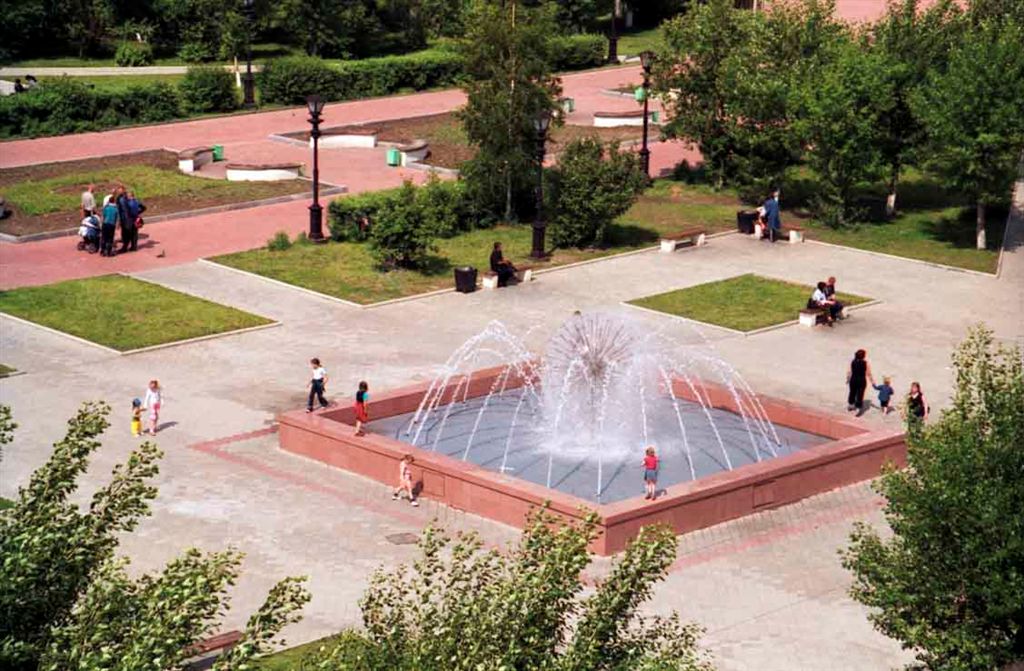 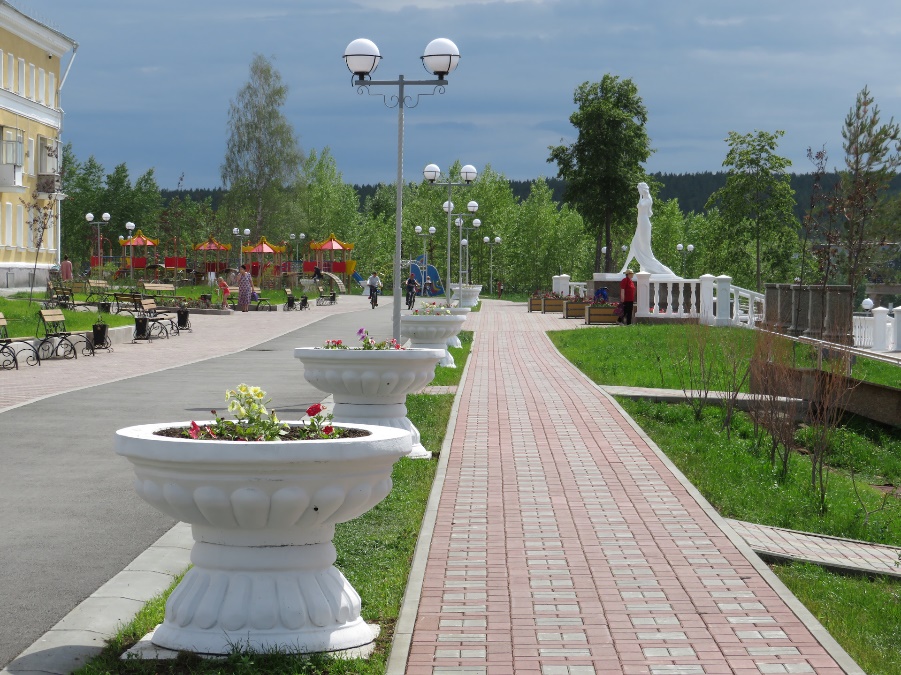 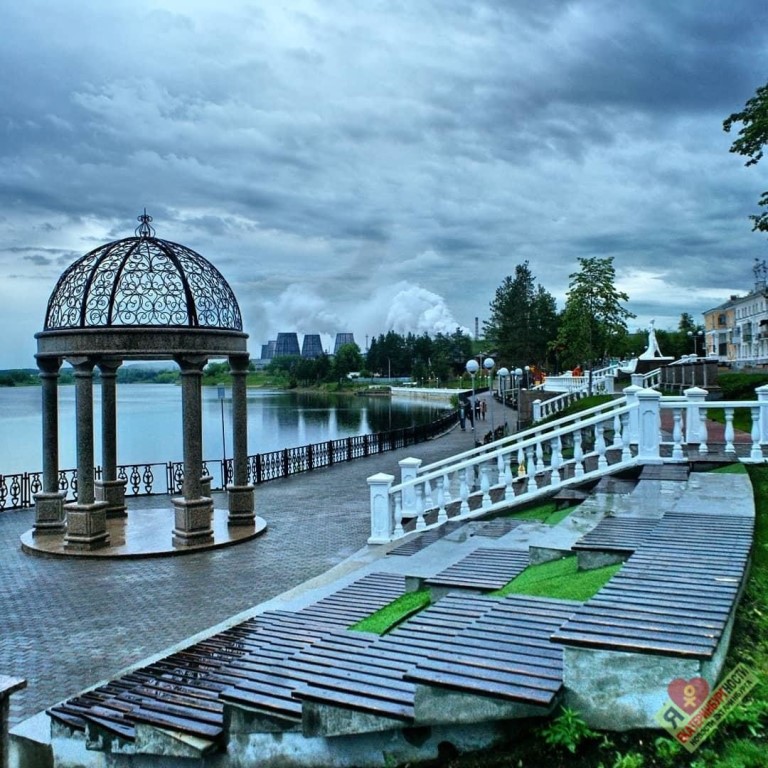 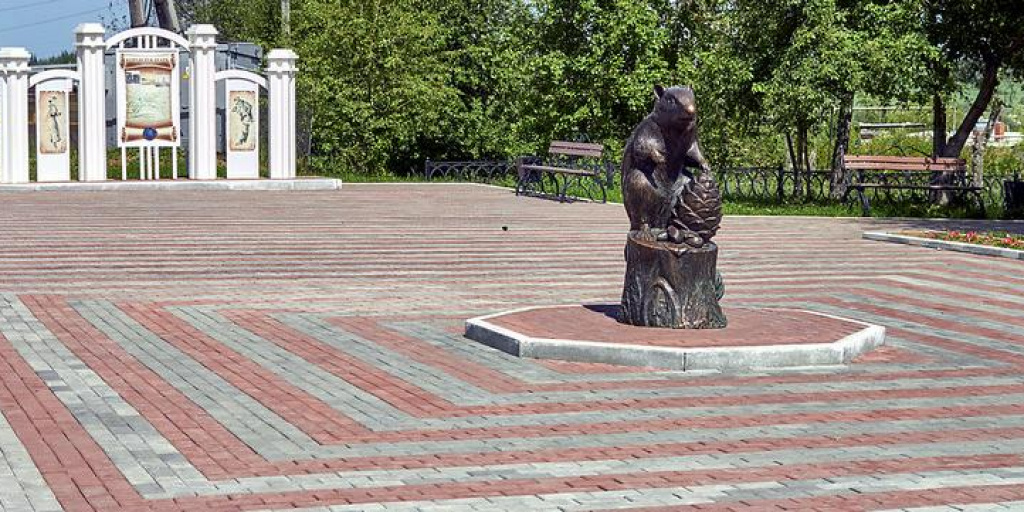 «ПОЧЕМУЧКА»
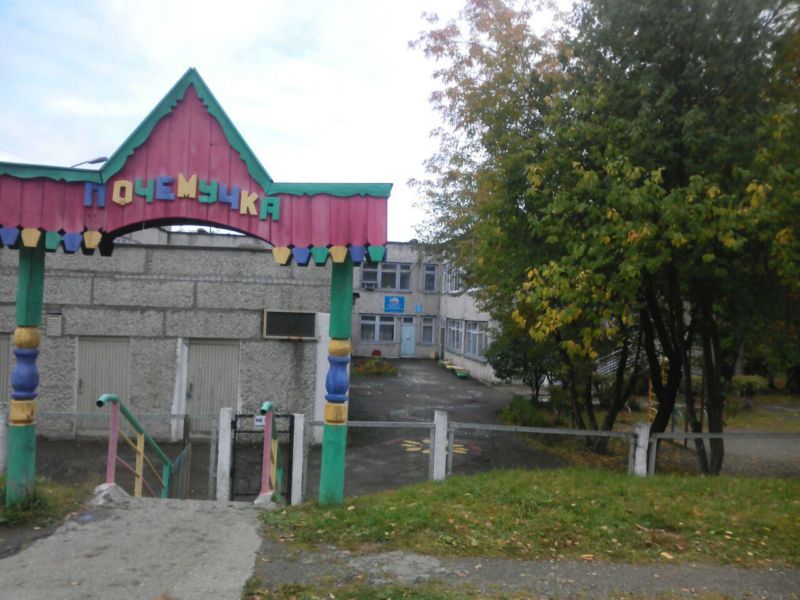 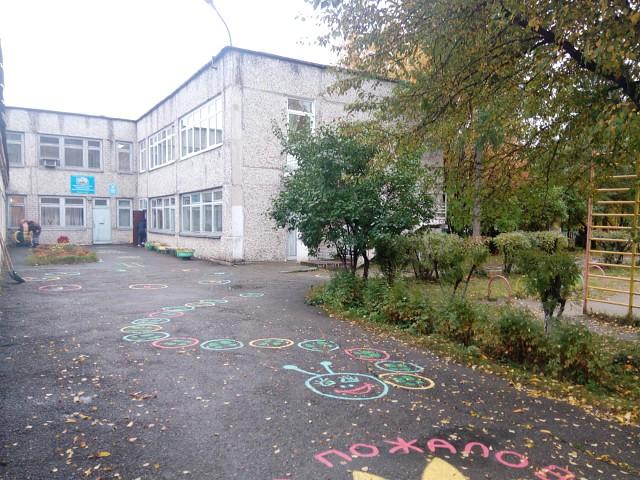 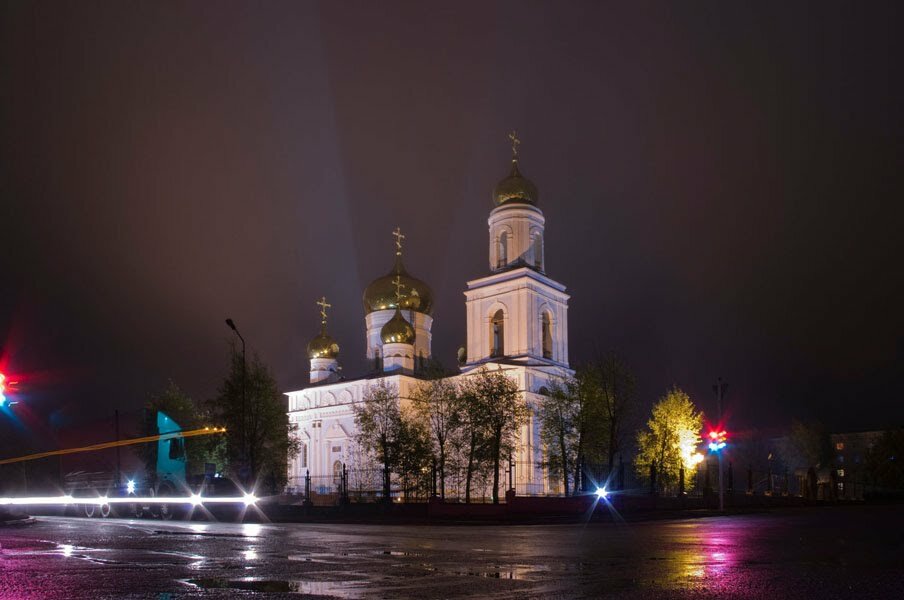 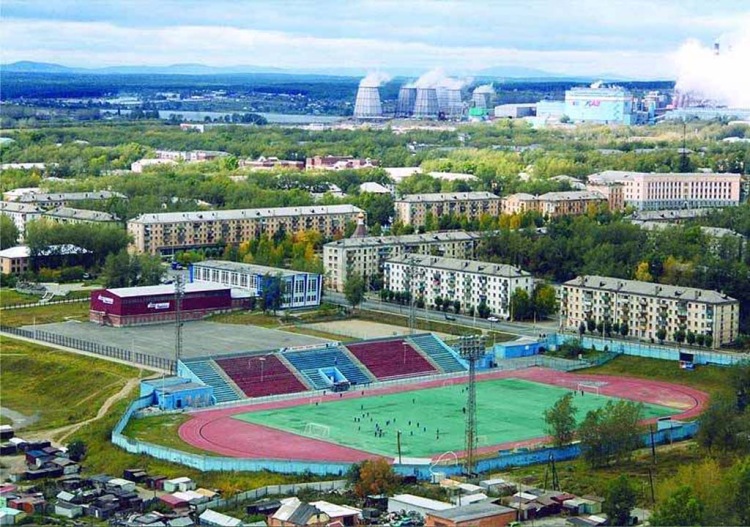 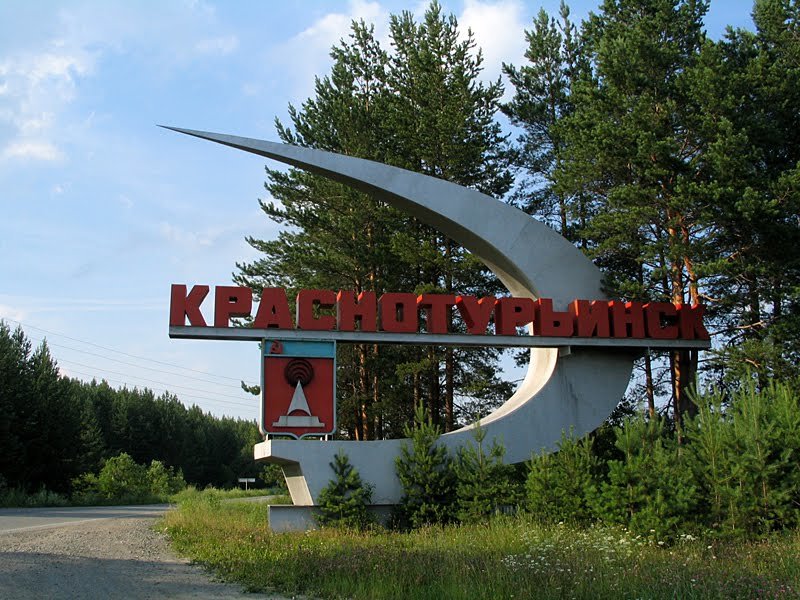 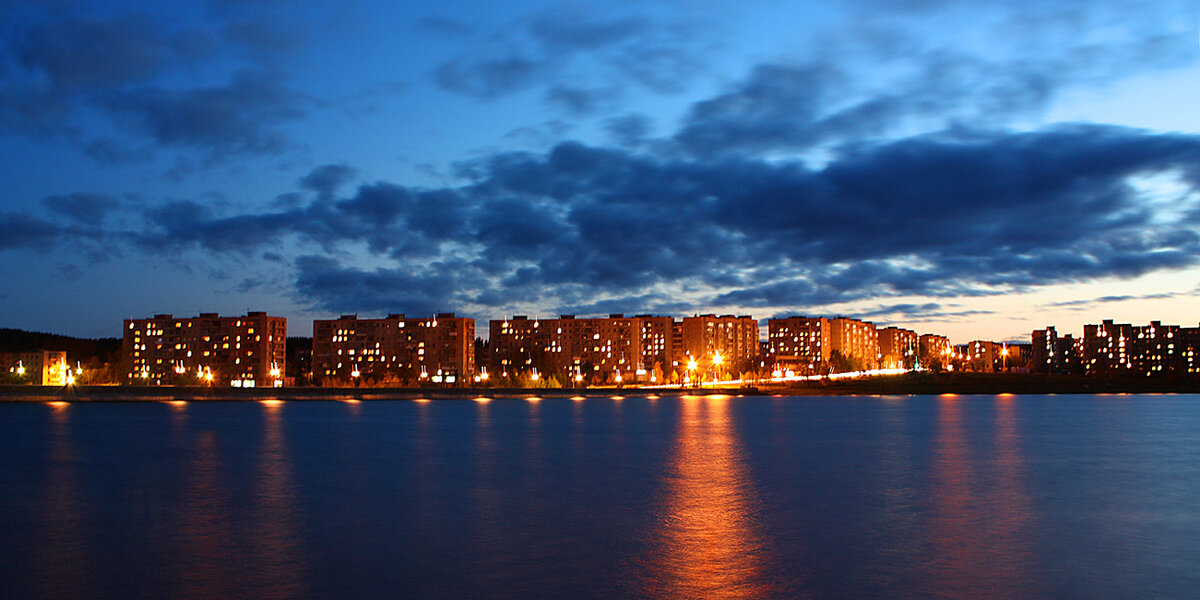